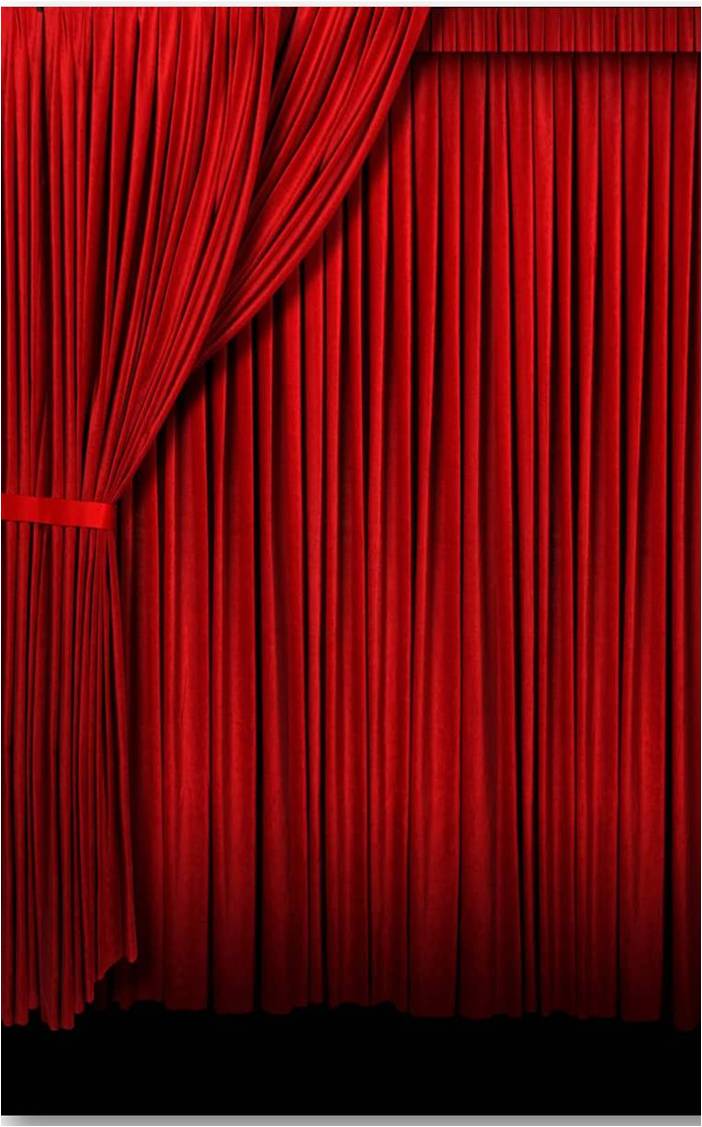 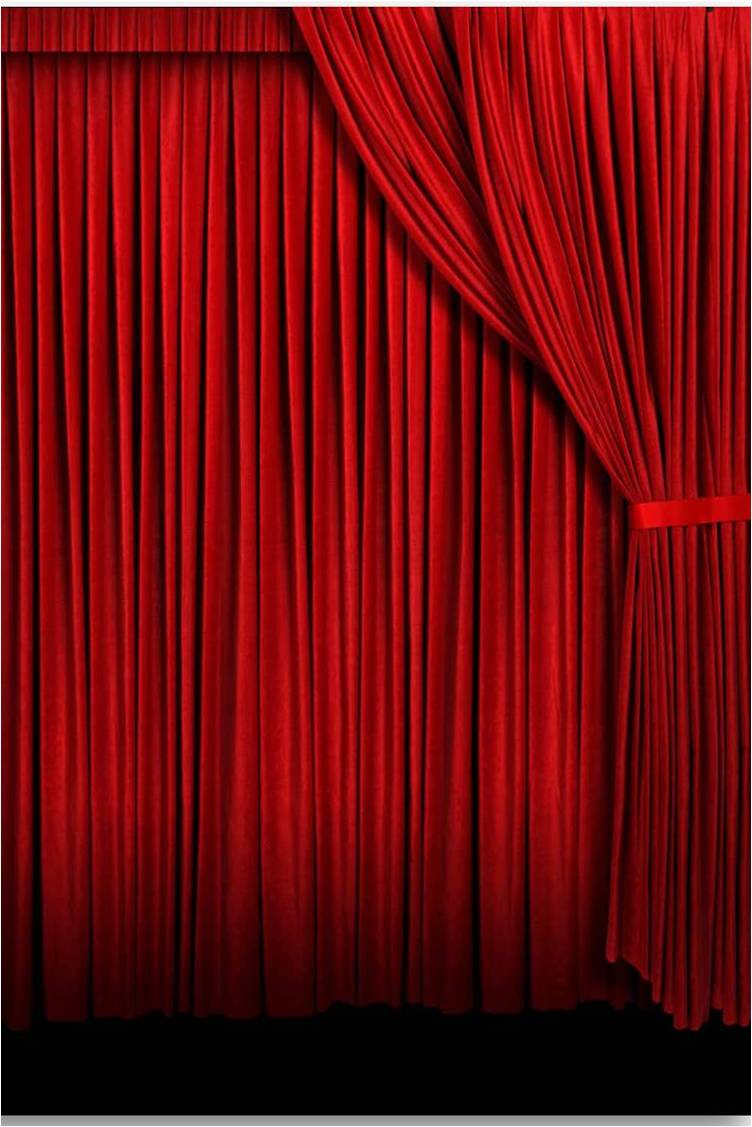 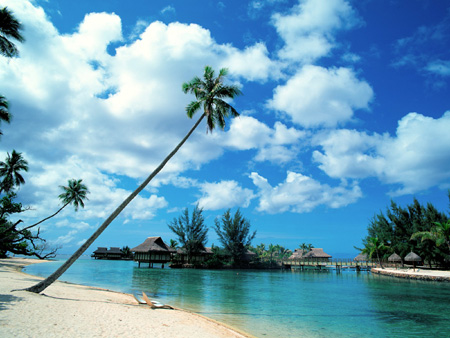 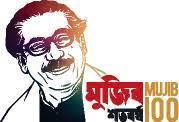 সবাইকে শুভেচ্ছা ও স্বাগত।
4/24/2021
পলাশ কুমার ঘোষ।সরকারি শহীদ সিরাজুদ্দীন হোসেন কলেজ, যশোর। মোবাইলঃ 01920-393252  ই-মেইলঃ palashg489@gmail.com
1
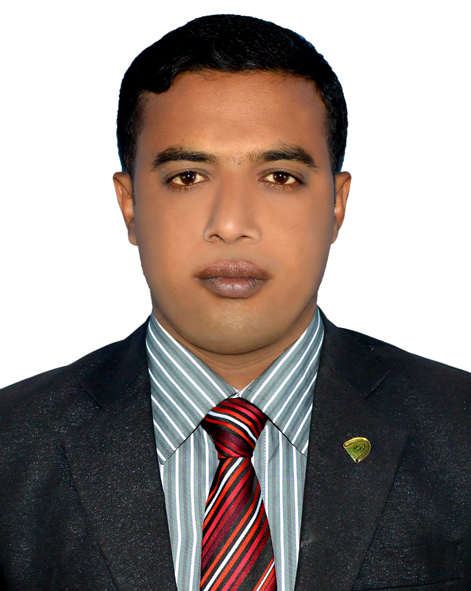 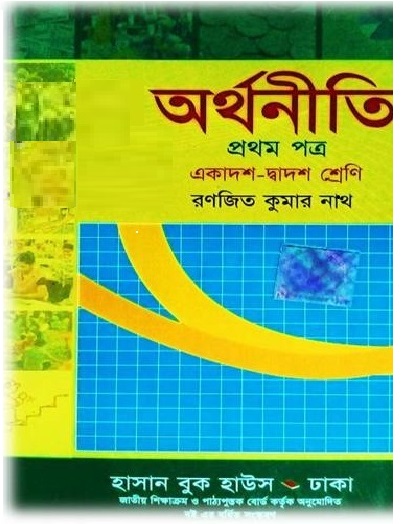 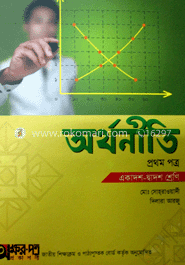 পরিচিতি
শিক্ষক পরিচিতি
পাঠ পরিচিতি
পলাশ কুমার ঘোষ
আই.ডি.নং- 3০৯২২৪৭
প্রভাষক (অর্থনীতি)
সরকারি শহীদ সিরাজুদ্দীন হোসেন কলেজ,
খাজুরা, বাঘারপাড়া, যশোর।
মোবাইলঃ ০১৯২০-৩৯৩২৫২ 
ই-মেইলঃ palashg489@gmail.com
বিষয়		: অর্থনীতি প্রথম পত্র 
শ্রেণী		: একাদশ-দ্বাদশ   
অধ্যায়	 	: দশম 
সময়		: ৪৫ মিনিট
তারিখ		: ১6/0৮/2020
4/24/2021
পলাশ কুমার ঘোষ।সরকারি শহীদ সিরাজুদ্দীন হোসেন কলেজ, যশোর। মোবাইলঃ 01920-393252  ই-মেইলঃ palashg489@gmail.com
2
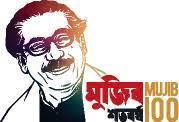 পাঠ শিরোনামঃ
মুদ্রা ও ব্যাংক ( Money & Bank)
4/24/2021
পলাশ কুমার ঘোষ।সরকারি শহীদ সিরাজুদ্দীন হোসেন কলেজ, যশোর। মোবাইলঃ 01920-393252  ই-মেইলঃ palashg489@gmail.com
3
আজকের আলোচ্য বিষয়-
অর্থের বা মুদ্রার পরিমানতত্ত্বঃ ফিশারীয় ভাষ্য 
Quantity Theory of Money: Fisherian Version
4/24/2021
পলাশ কুমার ঘোষ।সরকারি শহীদ সিরাজুদ্দীন হোসেন কলেজ, যশোর। মোবাইলঃ 01920-393252  ই-মেইলঃ palashg489@gmail.com
4
শিখনফলঃ
অর্থের পরিমান তত্ত্ব ব্যাখ্যা করতে পারবে।
4/24/2021
পলাশ কুমার ঘোষ।সরকারি শহীদ সিরাজুদ্দীন হোসেন কলেজ, যশোর। মোবাইলঃ 01920-393252  ই-মেইলঃ palashg489@gmail.com
5
ইয়েল বিশ্ববিদ্যালয়ের ছাত্র ও পরবর্তীতে অধ্যাপক আরভিং ফিশার ১৯১১ সালে “The Purchasing Power of Money” গ্রন্থে অর্থের পরিমাণ ও অর্থের মূল্যের মধ্যে সম্পর্ক ব্যাখ্যা করতে গিয়ে যে বক্তব্য উপস্থাপন করেন, তাই ফিশারের অর্থের পরিমান তত্ত্ব নামে পরিচিত। 
1886 সালে সাইমন নিউকম্ব (Simon Newcomb) তার “Principle of Political Economy”- তে অর্থের পরিমান তত্ত্ব সম্পর্কে যে মতামত রাখেন তাকেই পরিমার্জন করেন ফিশার।
4/24/2021
পলাশ কুমার ঘোষ।সরকারি শহীদ সিরাজুদ্দীন হোসেন কলেজ, যশোর। মোবাইলঃ 01920-393252  ই-মেইলঃ palashg489@gmail.com
6
মূলবক্তব্যঃ ফিশারের অর্থের পরিমান তত্বে বলা হয় যে, অন্যান্য দ্রব্যের মূল্য যেভাবে নির্ধারিত হয় অর্থের মূল্যও ঠিক একইভাবে নির্ধারিত হয়। অর্থাৎ অন্যান্য দ্রব্যের মূল্য যেমন তার চাহিদা ও যোগান দ্বারা নির্ধারিত হয় অর্থের মূল্যও অর্থের চাহিদা ও যোগান দ্বারা নির্ধারিত হয়। 
ফিশারের মতে, অন্যান্য অবস্থা অপরিবর্তিত অবস্থায় অর্থের পরিমাণের সাথে অর্থের মূল্য সমানুপাতিক এবং বিপরীতমূখী। অর্থের যোগান যে হারে বাড়ে অর্থের মূল্য ঐ একই হারে কমে। আর অর্থের যোগান যে হারে কমে অর্থের মূল্যও ঐ একই হারে বাড়ে। অর্থাৎ অর্থের যোগান দ্বিগুণ হলে অর্থের মূল্য অর্ধেক হবে এবং অর্থের যোগান অর্ধেক হলে অর্থের মূল্য দ্বিগুণ হবে। অতএব ফিশারের মতে, “অর্থের যোগানের ওপরই অর্থের মূল্য নির্ভর করে এবং অর্থের যোগানের পরিবর্তন হলে অর্থের মূল্যেরও পরিবর্তন হয়।
4/24/2021
পলাশ কুমার ঘোষ।সরকারি শহীদ সিরাজুদ্দীন হোসেন কলেজ, যশোর। মোবাইলঃ 01920-393252  ই-মেইলঃ palashg489@gmail.com
7
ফিশারের তত্বের অনুমিত শর্তঃ ফিশারের তত্ত্বটি নিন্মোক্ত অনুমিত শর্তের ওপর ভিত্তি করে প্রতিষ্ঠিত-  
সমাজে দ্রব্যসামগ্রীর মোট চাহিদ ও যোগানের মধ্যে সর্বদাই ভারসাম্য থাকে।
অর্থনীতিতে পূর্ণ নিয়োগ বিরাজমান। 
অর্থ শুধু বিনিময়ের মাধ্যম হিসাবে বিবেচ্য। 
অর্থের প্রচলনগতি স্বল্পকালীন সময়ে স্থির থাকে। 
দ্রব্যের দামস্তরের কোনো ভূমিকা নেই।
4/24/2021
পলাশ কুমার ঘোষ।সরকারি শহীদ সিরাজুদ্দীন হোসেন কলেজ, যশোর। মোবাইলঃ 01920-393252  ই-মেইলঃ palashg489@gmail.com
8
4/24/2021
পলাশ কুমার ঘোষ।সরকারি শহীদ সিরাজুদ্দীন হোসেন কলেজ, যশোর। মোবাইলঃ 01920-393252  ই-মেইলঃ palashg489@gmail.com
9
অর্থের যোগানঃ অর্থের যোগান ভলতে একটা নির্দিষ্ট সময়ে দেশে প্রচলিত মোট অর্থের পরিমাণ এবং তার প্রচলন গতিকে বোঝায়। আধুনিক সমাজে মোট অর্থের পরিমাণ, সরকারি মুদ্রার পরিমাণ ও যে পরিমাণ ঋণপত্র ব্যবহ্রত হয় তার সমষ্টিকে বোঝায়। আবার একটি টাকা নির্দিষ্ট সময়ে যতবার হাত বদলায়, এটি তত টাকার কাজ করে, এটিই অর্থের প্রচলন গতি। তাই মোট অর্থের পরিমাণকে (M), এর প্রচলন গতি (V) দ্বারা গুণ করে মোট অর্থের যোগান (MV) পাওয়া যায়। সুতরাং অর্থের যোগান Ms = MV .
4/24/2021
পলাশ কুমার ঘোষ।সরকারি শহীদ সিরাজুদ্দীন হোসেন কলেজ, যশোর। মোবাইলঃ 01920-393252  ই-মেইলঃ palashg489@gmail.com
10
ফিশারের বিনিময় সমীকরণঃ অধ্যাপক আরভিং ফিশার তার প্রদত্ত মূল বক্তব্যকে একটা সমীকরণের সাহায্যে ব্যাখ্যা করেন। এ সমীকরণটিকে ফিশারের সমীকরণ বলা হয়। সমীকরণটি হলোঃ
4/24/2021
পলাশ কুমার ঘোষ।সরকারি শহীদ সিরাজুদ্দীন হোসেন কলেজ, যশোর। মোবাইলঃ 01920-393252  ই-মেইলঃ palashg489@gmail.com
11
এখানে, M = বিহিত মুদ্রার পরিমাণ    
V = অর্থের গড় প্রচলন গতি 
Mʹ = ব্যাংকে অর্থের পরিমাণ / ঋণপত্রের পরিমাণ  
Vʹ = ব্যাংকে অর্থের প্রচলন গতি / ঋণপত্রের প্রচলন গতি 
P = দামস্তর / মূল্যস্তর
T = লেনদেনের পরিমাণ
4/24/2021
পলাশ কুমার ঘোষ।সরকারি শহীদ সিরাজুদ্দীন হোসেন কলেজ, যশোর। মোবাইলঃ 01920-393252  ই-মেইলঃ palashg489@gmail.com
12
ফিশারের বিনিময় সমীকরণের গাণিতিক উদাহরণঃ
অতএব বোঝা যায় V, Vʹ ও T স্থির থেকে M ও Mʹ বৃদ্ধি পেয়ে দ্বিগুণ হলে দামস্তরও (P)বৃদ্ধি পেয়ে দ্বিগুণ হয়, অর্থমূল্য (Vm) হ্রাস পেয়ে অর্ধেক হয়। M ও Mʹ হ্রাস পেয়্রে অর্ধেক হলে দামস্তরও হ্রাস পেয়ে অর্ধেক হয় কিন্তু অর্থমূল্য বৃদ্ধি পেয়ে দ্বিগুণ হয়।
4/24/2021
পলাশ কুমার ঘোষ।সরকারি শহীদ সিরাজুদ্দীন হোসেন কলেজ, যশোর। মোবাইলঃ 01920-393252  ই-মেইলঃ palashg489@gmail.com
13
ফিশারের বিনিময় সমীকরণের চিত্রসহ ব্যাখ্যাঃ
4/24/2021
পলাশ কুমার ঘোষ।সরকারি শহীদ সিরাজুদ্দীন হোসেন কলেজ, যশোর। মোবাইলঃ 01920-393252  ই-মেইলঃ palashg489@gmail.com
14
এ থেকে বোঝা যায়, অর্থের যোগান বৃদ্ধি পেলে দামস্তর বৃদ্ধি পায় কিন্তু অর্থের মূল্য হ্রাস পায় এবং অর্থের যোগান হ্রাস পেলে দামস্তর হ্রাস পায় কিন্তু অর্থের মূল্য বৃদ্ধি পায়। সুতরাং অর্থের পরিমাণের সাথে দামস্তরের সম্পর্ক সরাসরি কিন্তু অর্থমূল্যের সম্পর্ক বিপরীত।
4/24/2021
পলাশ কুমার ঘোষ।সরকারি শহীদ সিরাজুদ্দীন হোসেন কলেজ, যশোর। মোবাইলঃ 01920-393252  ই-মেইলঃ palashg489@gmail.com
15
4/24/2021
পলাশ কুমার ঘোষ।সরকারি শহীদ সিরাজুদ্দীন হোসেন কলেজ, যশোর। মোবাইলঃ 01920-393252  ই-মেইলঃ palashg489@gmail.com
16
ফিশারের
4/24/2021
পলাশ কুমার ঘোষ।সরকারি শহীদ সিরাজুদ্দীন হোসেন কলেজ, যশোর। মোবাইলঃ 01920-393252  ই-মেইলঃ palashg489@gmail.com
17
ফিশারের
4/24/2021
পলাশ কুমার ঘোষ।সরকারি শহীদ সিরাজুদ্দীন হোসেন কলেজ, যশোর। মোবাইলঃ 01920-393252  ই-মেইলঃ palashg489@gmail.com
18
ফিশারের
4/24/2021
পলাশ কুমার ঘোষ।সরকারি শহীদ সিরাজুদ্দীন হোসেন কলেজ, যশোর। মোবাইলঃ 01920-393252  ই-মেইলঃ palashg489@gmail.com
19
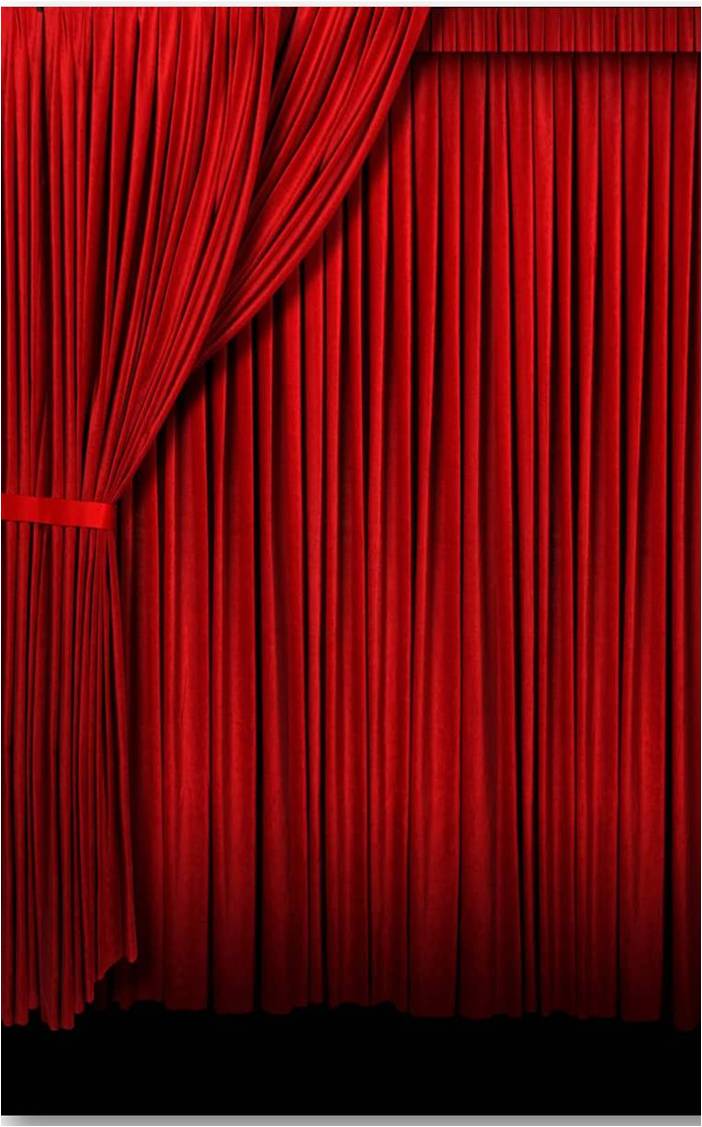 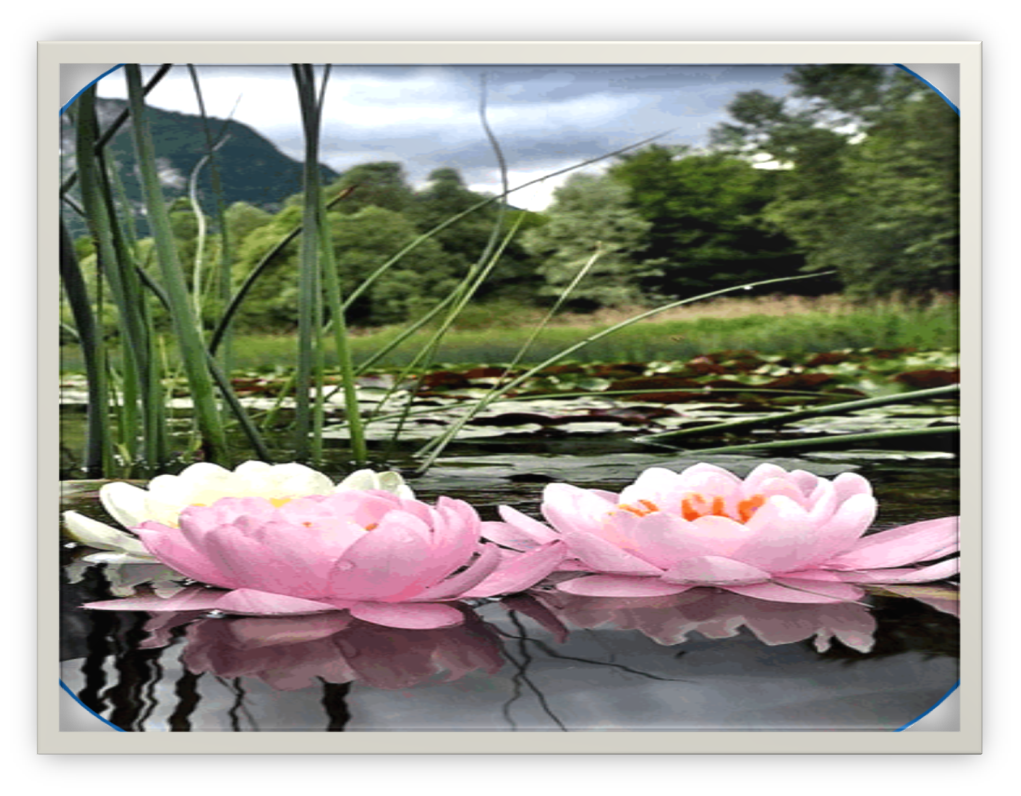 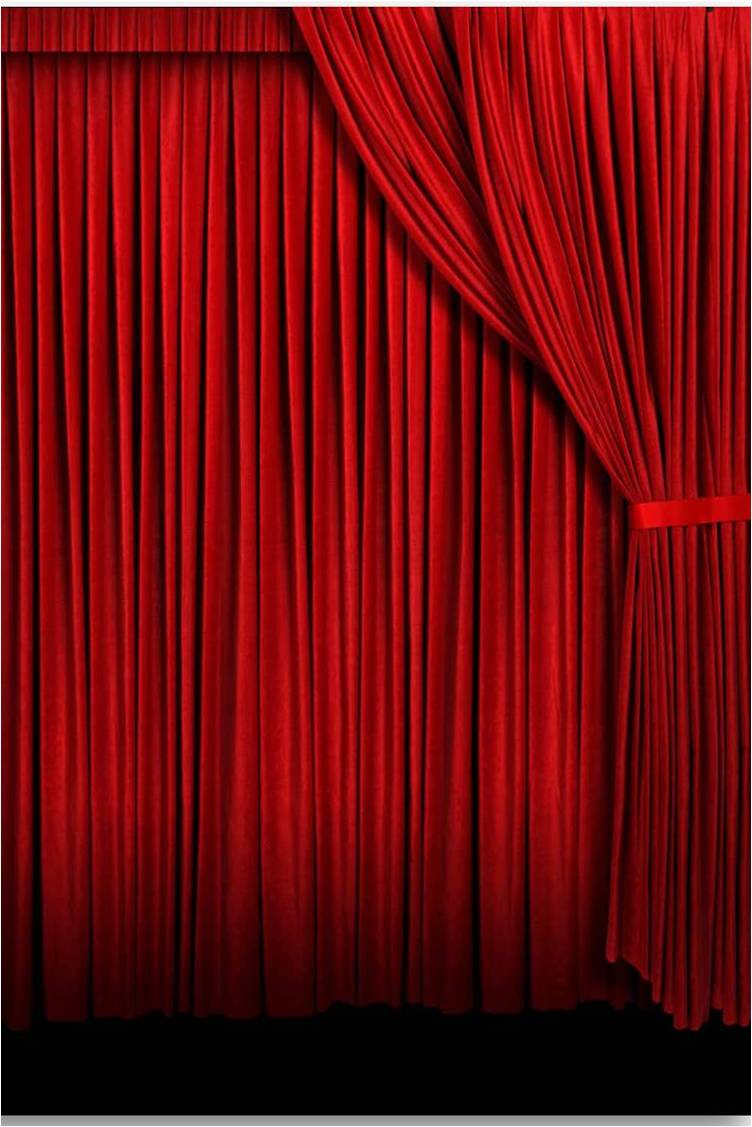 ধন্যবাদ।
4/24/2021
পলাশ কুমার ঘোষ।সরকারি শহীদ সিরাজুদ্দীন হোসেন কলেজ, যশোর। মোবাইলঃ 01920-393252  ই-মেইলঃ palashg489@gmail.com
20